Sepse: patofyziologie, klinický obraz a základy léčebného přístupu
MUDr. Kamil Vrbica
Sepse, proč se zajímat?
syndrom, vzniklý jako dysregulovaná odpověď pacienta na infekci, vedoucí k nové orgánové dysfunkci

život ohrožující stav
vysoká incidence
spojená s vysokou mortalitou (20-40%)
časté dlouhodobé následky pro přeživších 
příčina smrti cca třetiny pacientu, kteří zemřou v nemocnici
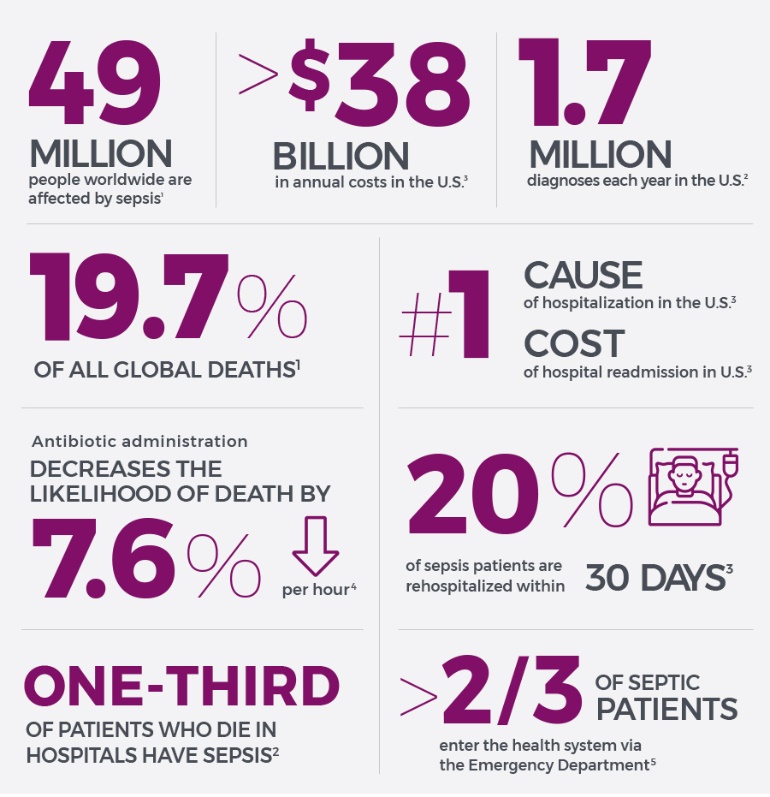 https://media.beckmancoulter.com/-/media/diagnostics/products/hematology/early-sepsis-indicator/images/sepsis-by-numbers-900x931.jpg?rev=d3051000f610491db8ebca49dcc9935e&hash=1DDBB0CDED76137CFC4F3A5CC2A347FF
[Speaker Notes: = reakce organismu, která má směřovat k eradikaci infekce, ale vymkla se kontrole a způsobuje selhání ostatních orgánů a tím ohrožuje na životě i hostitele]
Definice - historie
první robustní definice v roku 1994 (tzv. Boneho kritéria), dělila sepsi na tři klinické jednotky
sepse, těžká sepse, septický šok

definice založena na syndromu systémové zánětlivé odpovědi (SIRS) + infekt
kritéria s nízkou specificitou a bohužel i malou senzitivitou
pro splnění nutná pozitiva dvou a více kritérií
ponechány pouze pro definici tzv. neinfekčního SIRS
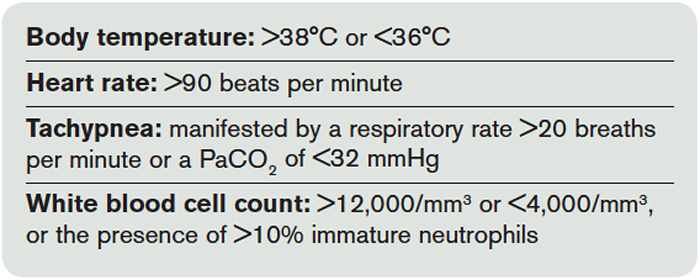 https://www.acepnow.com/wp-content/uploads/2015/07/feature-story_pg19c.png
SIRS - Systemic Inflammatory Response Syndrom
jedná se o dysregulovaná systémová zánětlivá odpověď organizmu na řadu inzultů
vede k aktivaci zánětu i ve tkáních nepoškozených primárním inzultem
vede k jejich tzv. sekundárnímu poškození, což je podstatou rozvíjející orgánové dysfunkce
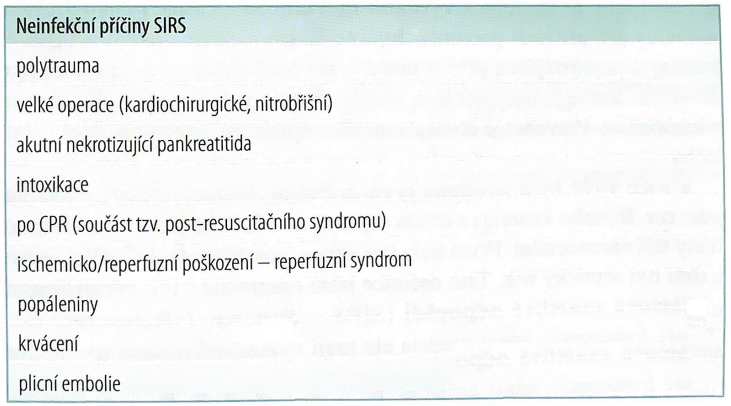 zdroj: Intenzivní medicína v praxi, Jan Maláska, Jan Stašek, Milan Kratochvíl, Václav Zvoníček a kol., 2020,  ISBN 978-80-7345-675-7.
Definice sepse
v současné době je akceptovaná třetí definice (SEPSIS-3) z roku 2016

kritéria pro sepsi
předpokládaná nebo prokázaná infekce s novou orgánovou dysfunkci                                            (náhle zvýšení SOFA skóre o ≥ 2 body)

kritéria pro septický šok
podskupina pacientů, u niž dominuje porucha oběhu a buněčného metabolizmu 
perzistující hypotenze s nutnosti nasazení vazopresorů k udržení MAP> 65 mmHg
zvýšený laktát ≥ 2mmol/l navzdory adekvátní tekutinové resuscitaci
Orgánová dysfunkce- SOFA score
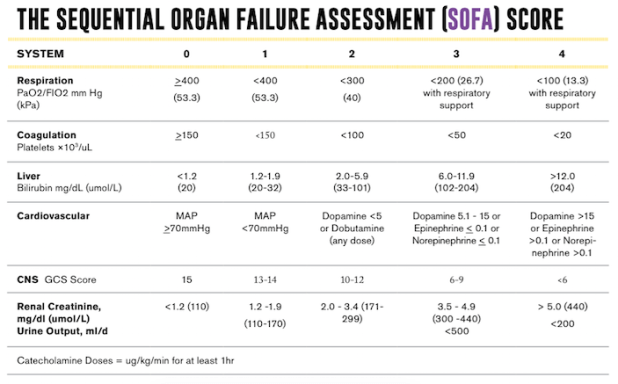 https://i0.wp.com/epmonthly.com/wp-content/uploads/2016/03/SepsisUpgrade703.png?resize=680%2C423&ssl=1
Patofyziologie
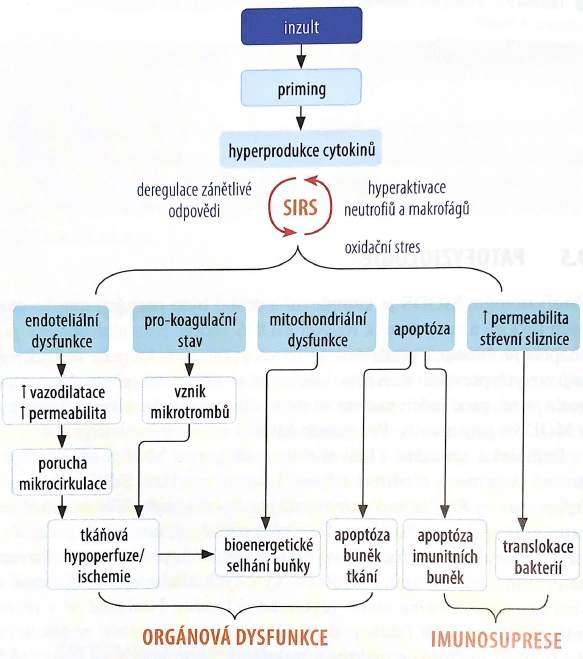 komplexní proces, nesmírně složitého vzájemného ovlivňování mezi patogenem a pacientem

nejedná se pouze o vystupňovanou imunitní prozánětlivou reakci, ale dochází zde k zapojení množství mediátorů, metabolických cest a signálních drah
zdroj: Intenzivní medicína v praxi, Jan Maláska, Jan Stašek, Milan Kratochvíl, Václav Zvoníček a kol., 2020,  ISBN 978-80-7345-675-7.
Patofyziologie
Na primární inzult reaguje tělo systémovou zánětlivou odpovědí organismu (= SIRS – Systemic Inflammatory Response Syndrom)
Deregulovaná hyperaktivace prozánětlivých mechanismů – aktivace neutrofilů a makrofágů, uvolnění vysokých hladin cytokinů (cytokine storm)
Cíl SIRS – komplex nespecifických reakcí organismu s cílem lokalizovat a eliminovat inzult s následnou reparací poškozených tkání a jejich funkcí
Systém nespecifické imunity reaguje pomocí PRR receptorů (Patern Recognition Receptors) 
Např. TLR (Toll-like receptors) nacházející se na povrchu imunitních buněk, buněk střev a plicního epitelu
Aktivací dochází k aktivaci transkripčních faktorů – dochází k produkci pro/protizánětlivých cytokinů (Il-1, Il-6, TNFalfa,…), komplementu atd.
Tím dochází k další aktivaci makrofágů a neutrofilů, tím se amplifikuje zánětlivá reakce a dochází k deregulaci
Zároveň dochází k aktivaci protizánětlivých mechanismů (cílem je udržení homeostázy) nazývaných CARS (Compensatory Anti-inflammatory Response Syndrom)
Patofyziologie
Oxidační stres
uplatňuje se v přirozené imunitní reakci jako součást snahy o zneškodnění patogenu 
pro správní fungování je nutná rovnováha mezi prooxidačníma a antioxidačníma ději  
dochází k porušení rovnováhy, což vede k poškození tkáni a orgánové dysfunkci

Oxid dusnatý 
významná úloha v patogenezi
Aktivace iNOS (inducibilní NO syntetázy)
enormní koncentrace a rozvoj systémové vazodilatace až vazoplegie, endoteliální dysfunkce a myokardiální dysfunkce
Patofyziologie
Endoteliální dysfunkce 
Aktivované neutrofily produkují adhezivní molekuly nadměrně se vážící na povrch endotelu
Produkce proteolytických enzymů, prostaglandinů, leukotrienů
zvýšená permeabilita vedoucí k tzv. kapilárnímu leaku
únik tekutin do intersticia, což je podkladem distributivního šoku 
ztrácí fyziologické antikoagulační vlastnosti a vede k difúzní aktivaci koagulace 
dochází k tvorbě mikrotrombů, což může být podkladem tzv. diseminované intravaskulární koagulace

Buněčná dysoxie a tkáňová hypoxie
porucha utilizace kyslíku v mitochondriích 
Snížená produkce ATP – bioenergetické selhání buňky
porucha dodávky kyslíku do buněk 
 porucha makrocirkulace (šokové stavy) i mikrocirkulace (porucha perfúze na úrovni kapilár)
[Speaker Notes: Zánětem stimulovaný endotel uvolňuje tkáňový faktor
Mitochondriální shutdown – adaptační mechanismus ke snížení metabolismu?]
Patofyziologie
Mikrocirkulace
důležitý faktor, který spolu s poruchou makrocirkulace vede k neadekvátní dodávce a utilizaci kyslíku ve tkáních
k poruše vede kombinace vícerých faktoru:  
tvorba mikrotrombů
zvýšená permeabilita endotelu (otok)
otevíraní arterio-venózních zkratů (tzv. shunting)
porušená regulace vazodilatace a vazokonstrikce
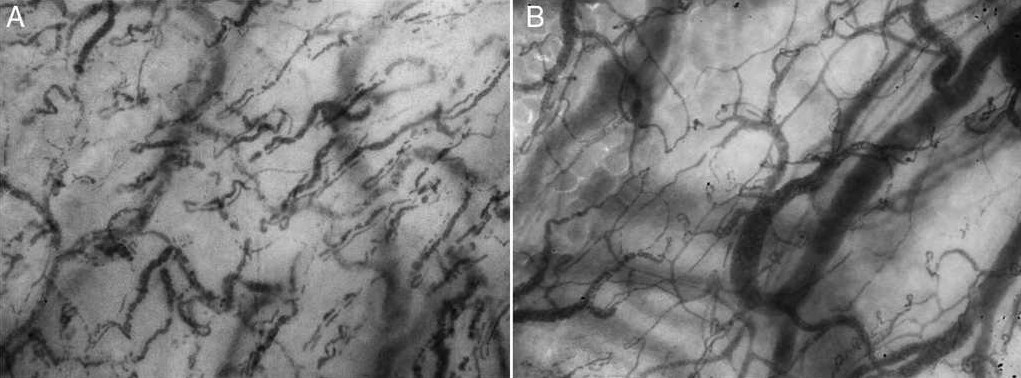 A: septický pacient
B: zdravý pacient
https://medintensiva.org/es-microcirculatory-monitoring-in-septic-patients-articulo-S0210569116302650
Patofyziologie
Makrocirkulace
porucha oběhu, typický příznak sepse/ septického šoku
uplatňují se rysy všech druhů šoku
Distributivní šok
dominující podíl v důsledku vazodilatace
Hypovolemický šok
relativní hypovolémie
ztráta intravaskulárních tekutin při permeabilitě endotelu
febrílie
nízký příjem tekutin
Kardiogenní šok
septická kardiomyopatie
Obstruktivní šok
mikrotrombotizace
Patofyziologie
Dysfunkce střeva/GIT
strukturální a funkční změny střevního epitelu z důvodu hypoperfuze splanchniku
zvýšená střevní permeabilita vedoucí k translokaci střevních baktérií
původně i neinfekční inzult může vést k systémové mikrobiální stimulaci 
porucha střevní slizniční imunity (GALT- Gut Associated Lymfoid Tissue)

Apoptóza
dochází k ní v buňkách:
buňkách poškozených orgánech
buňkách imunitních 
role je zatím sporná
Patofyziologie
Imunosuprese
rozvíjí se především v pozdějších fázích, uplatňuje se vícero faktorů
převaha kompenzatorní protizánětlivé reakce (CARS- Compensatory Anti-inflammatory Response Syndrom)
apoptóza imunitních buněk
porucha GALT a translokace střevních baktérií 
iatrogenní vlivy (invazivní přístupy)
 vede k zvýšené náchylnosti k nozokomiálním infekcím, které přispívají k mortalitě pacientů
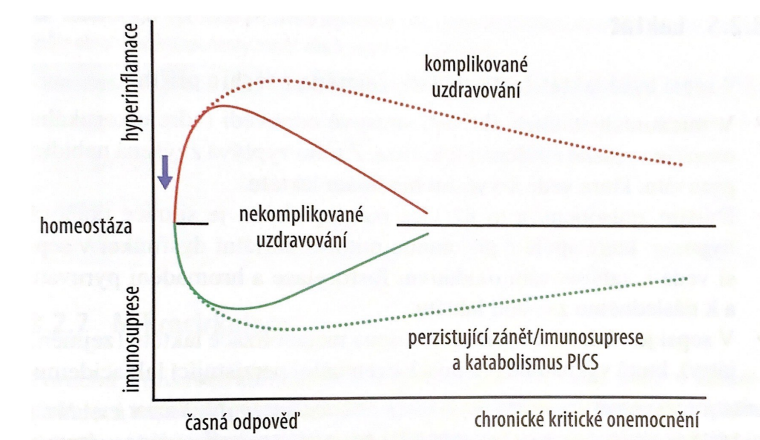 zdroj: Intenzivní medicína v praxi, Jan Maláska, Jan Stašek, Milan Kratochvíl, Václav Zvoníček a kol., 2020,  ISBN 978-80-7345-675-7.
Patofyziologie
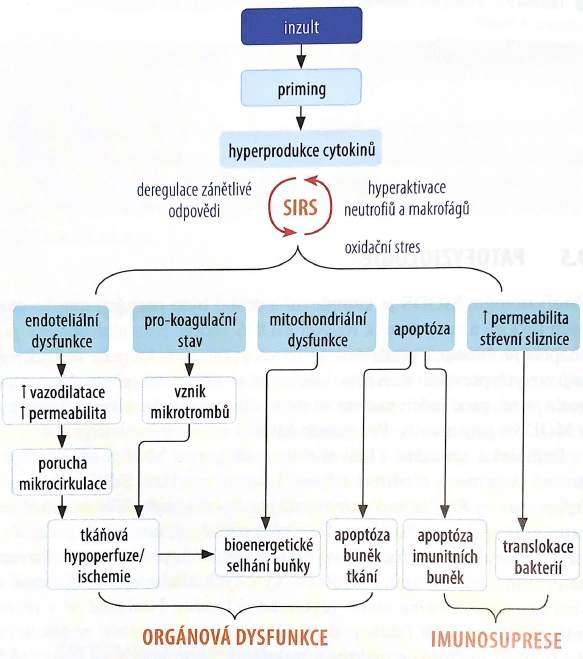 zdroj: Intenzivní medicína v praxi, Jan Maláska, Jan Stašek, Milan Kratochvíl, Václav Zvoníček a kol., 2020,  ISBN 978-80-7345-675-7.
Patofyziologie
Multiorgánová dysfunkce
akutní a potenciálně reverzibilní selhání dvou a více orgánů/ orgánových systémů, které je způsobeno řadou různých klinicky odlišných příčin
nejedná se o specifickou chorobu, ale syndrom, společný pro řadu vyvolávajících inzultů
v současnosti nemáme k dispozici kauzální léčbu, ale pouze tzv. orgánově podpůrnou léčbu, která pokud je zahájená časně, dává pacientům možnost na zotavení
MOF (Multiple Organ Failure) popisuje stejný syndrom 
MODS se často používá pro méně vyjádřenou orgánovou dysfunkci (SOFA 1-2)
MOF pro nejvíce závažnou formu (SOFA 3-4)
Patofyziologie
Multiorgánová dysfunkce- etiologie
nejčastější skupinou pacientů u kterých dochází k progresi základního onemocnění v MODS jsou pacienti se sepsí

k rozvoji MODS může vést také rada neinfekčních inzultů
trauma, rozsáhle operace, popáleniny, všechny druhy šokových stavů, pankreatitida, akutní krvácení do GIT, stavy po úspěšné kardiopulmonální resuscitaci

riziko rozvoje MODS se u různých pacientů liší 
akutní operační výkon, riziko cca 7%
sepse/septický šok, riziko až 80%
Patofyziologie
Multiorgánová dysfunkce- epidemiologie
vysoká mortalita (dosahuje až 70%), koreluje s tíží syndromu která je kvantifikovaná počtem dysfunkčních orgánu



mortalitu ovlivňuje také rada dalších faktoru:
komorbidity, věk, stav výživy, tělesní zdatnost, stav imunity,…

nejvyšší mortalitu mají nemocní, kteří v rámci MODS dysfunkci:
koagulace (53%), jater (45%) a CNS (44%)
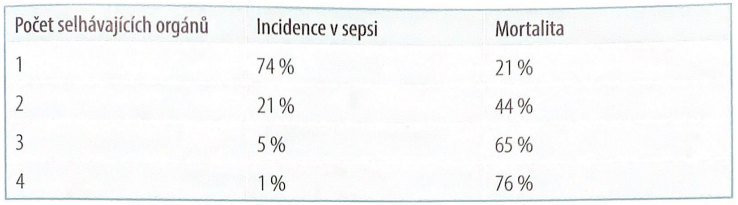 zdroj: Intenzivní medicína v praxi, Jan Maláska, Jan Stašek, Milan Kratochvíl, Václav Zvoníček a kol., 2020,  ISBN 978-80-7345-675-7.
Definice sepse
v současné době je akceptovaná třetí definice (SEPSIS-3)

kritéria pro sepsi
předpokládaná nebo prokázaná infekce s novou orgánovou dysfunkci ~ MODS                                           (náhle zvýšení SOFA skóre o ≥ 2 body)

kritéria pro septický šok
podskupina pacientů, u niž dominuje porucha oběhu a buněčného metabolizmu 
perzistující hypotenze s nutnosti nasazení vazopresorů k udržení MAP> 65 mmHg
zvýšený laktát ≥ 2mmol/l navzdory adekvátní tekutinové resuscitaci
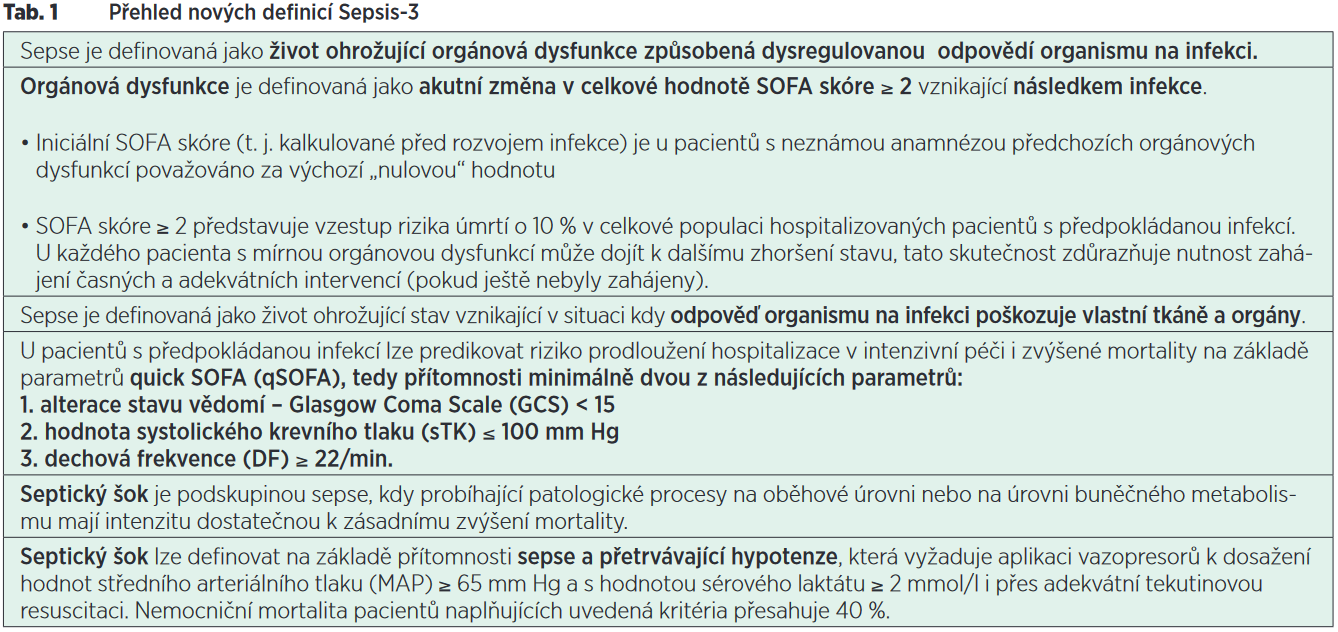 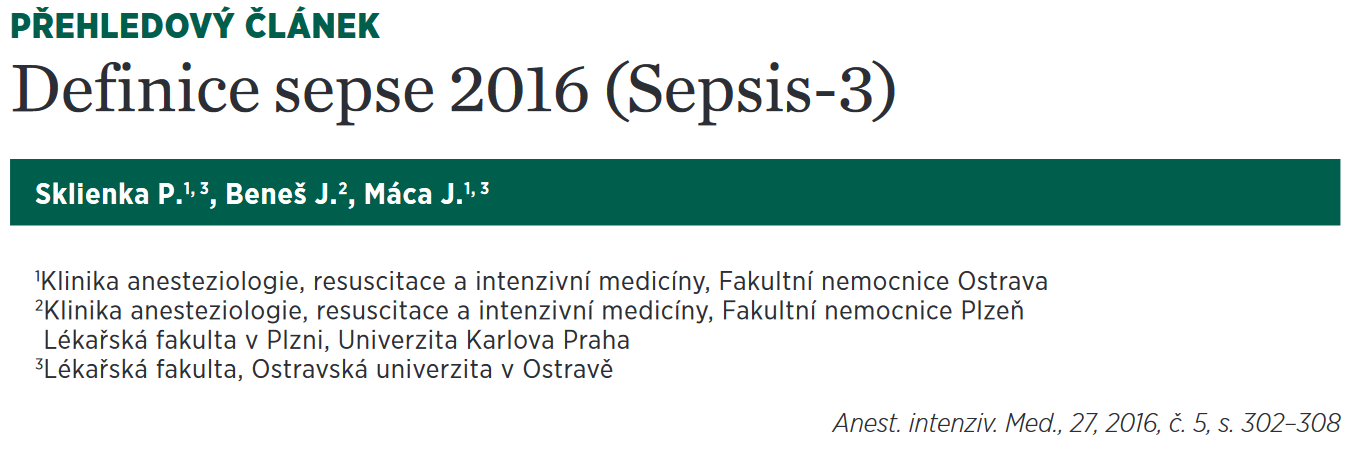 Jak vypadá pacient se sepsí?
kombinace příznaku infekce a aktivace inflamatorních cest spolu s rozvojem orgánové dysfunkce

Specifické potíže
febrílie, jasný infekční fokus, elevace zánětlivých parametrů, nová orgánová dysfunkce
„tři okna do mikrocirkulace“- dysfunkce CNS, oligurie, prodlužený kapilární návrat 

Nespecifické potíže
relativně časté
schvácenost, tachykardie, tachypnoe
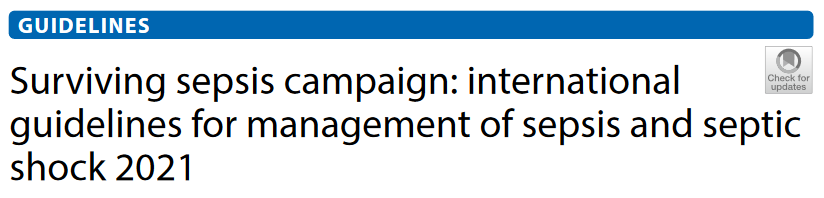 Jak vypadá pacient se sepsí?
ne vždy to platí, po sepsi třeba aktivně pátrat

qSOFA
tři parametry identifikované na základě retrospektivní analýzy, které jsou u pacienta s infekci prediktorem pobytu na ICU nebo vysokého rizika úmrtí
při pozitivitě dvou a více kritérií je pacient považován za vysoce rizikového
přístup sloužící k rychlému vyhledávání pacienta se sepsí na standardních odděleních
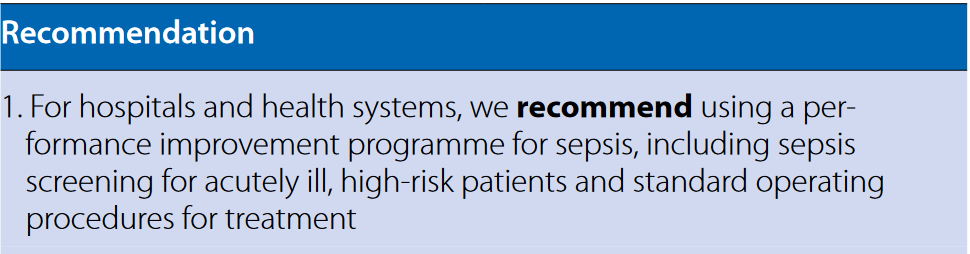 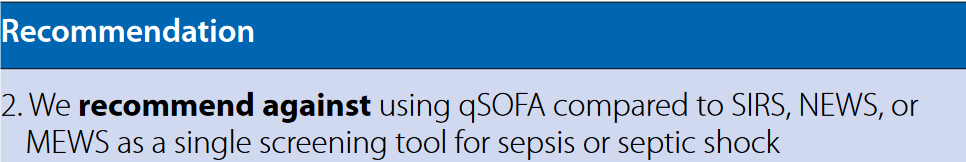 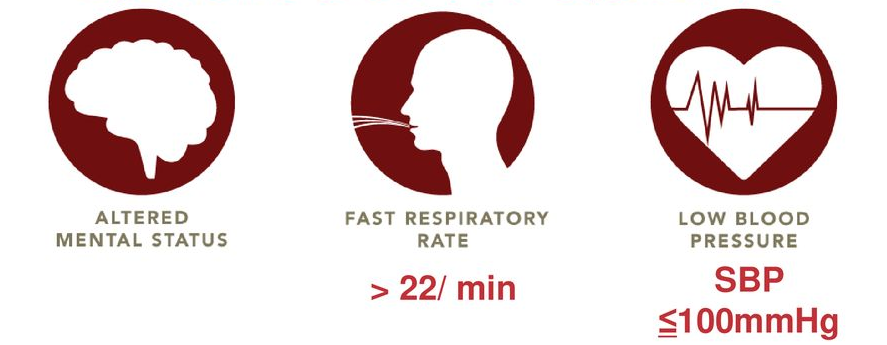 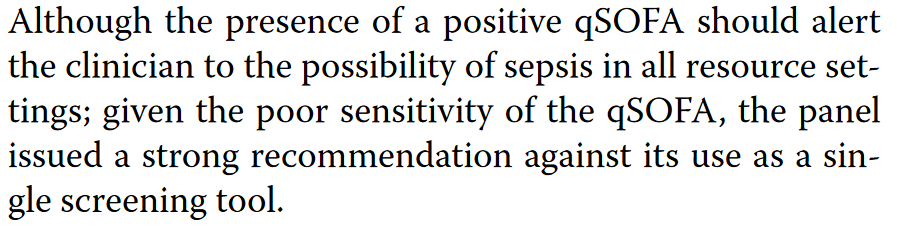 https://qsofa.org/images/websiteicons_infographic.png
[Speaker Notes: Nové směry – AI, dynamikaj vitálních funkcií, nové biomarkery]
Jak vypadá pacient se sepsí?
Pacient s jakoukoliv novou orgánovou dysfunkcí
Ventilace
Oběh
Vědomí
Koagulace
Ledviny
GIT

Podezření na infekci nebo potvrzená infekce
[Speaker Notes: Ke každému orgánovému systému uvést příklady –tachypnoe, bradypnoe, desaturace, hypotenze¨, tachykardie….]
Jak diagnostikovat sepsi?
diagnostika musí probíhat paralelně ve více směrech

potvrzení infekce 
laboratorní parametry (CRP, PCT, presepsin, IL-6,….)
nalezení lokalizace/zdroje sepse
kombinace klinických, biochemických a zobrazovacích vyšetření a následného mikrobiologického potvrzení (kultivace, sérologie, PCR)
Plíce, břicho, CRBSI, močové ústrojí
posouzení stupně orgánové dysfunkce
SOFA score
laktát:  důležitý parametr tkáňové hypoxie/dysoxie a zároveň tíže onemocnění, který má i prognostickou sílu
Jak postupovat u pacienta se sepsí?
jedná se o medicínskou emergenci, zahrnuje několik sousledných činností tzv. balíčku
časné rozpoznání sepse
iniciální resuscitace
léčba infekce s nalezením/odstraněním jejího zdroje
hemodynamická stabilizace
management orgánové dysfunkce

balíčky (Bundles) je soubor léčebných opatření, které pokud jsou prováděny současně, mají větší efektivitu, než pokud jsou použity samostatně
Bundles - „balíček do 1 hodiny“
odběr laktátu a opakování odběru, pokud je ≥ 2 mmol/l
odběr hemokultur před podáním ATB
podání širokospektrých ATB
tekutinová resuscitace balancovaným krystaloidem
nasazení vazopresorů k udržení MAP > 65 mmHg již během tekutinové resuscitace

doporučení k balíčku
jednej bez časové prodlevy, jakmile je sepse/septický šok rozpoznán (jedná se vždy o urgentní stavy)
monitoruj pozorně odpovědi na terapeutické intervence
Terapie
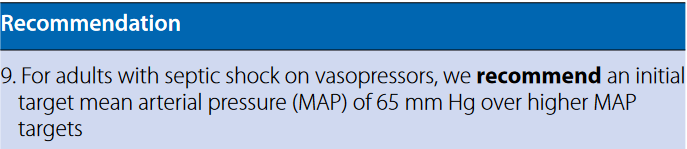 Časné rozpoznání sepse
Iniciální resuscitace oběhu
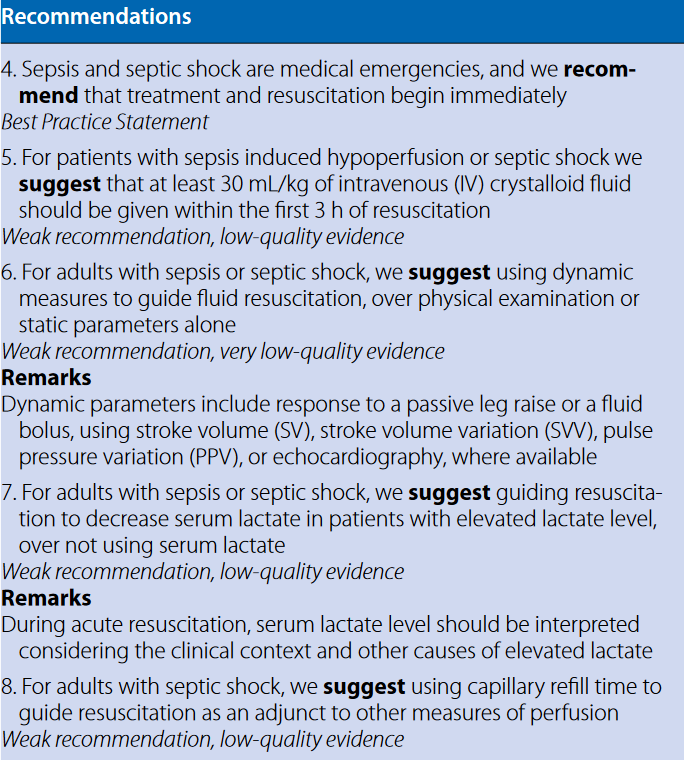 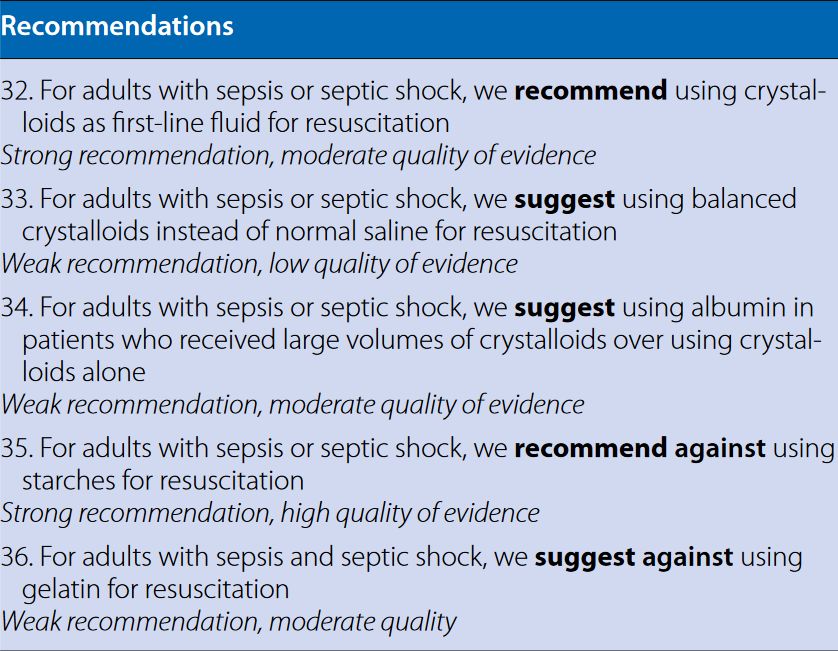 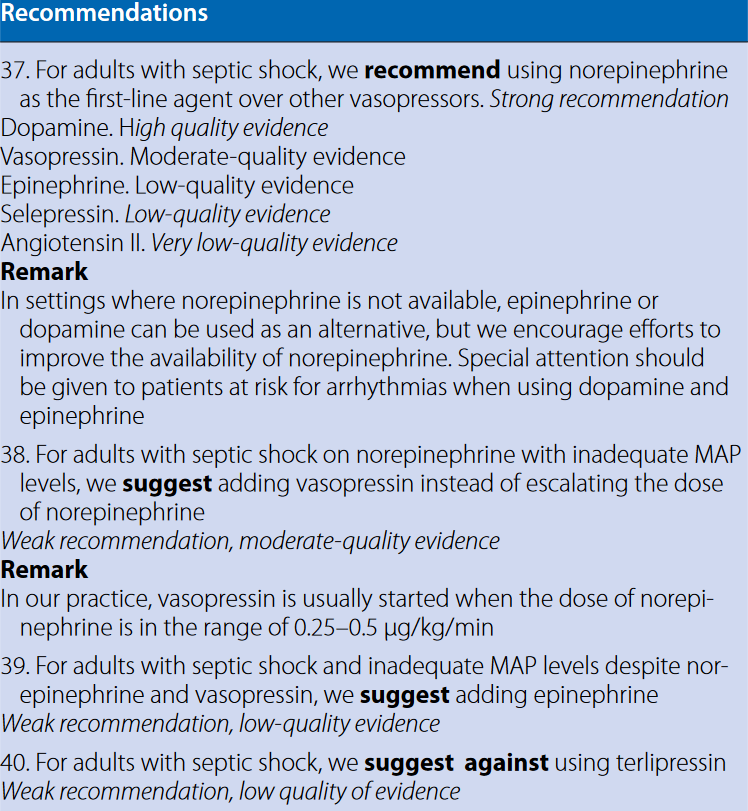 Terapie
Iniciální resuscitace oběhu
Terapie
Iniciální resuscitace oběhu
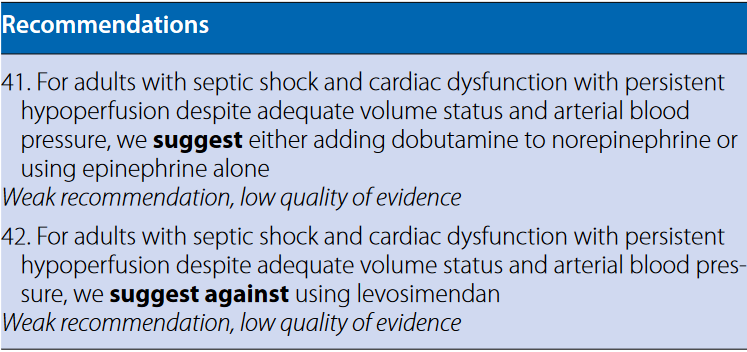 Terapie
Iniciální resuscitace oběhu
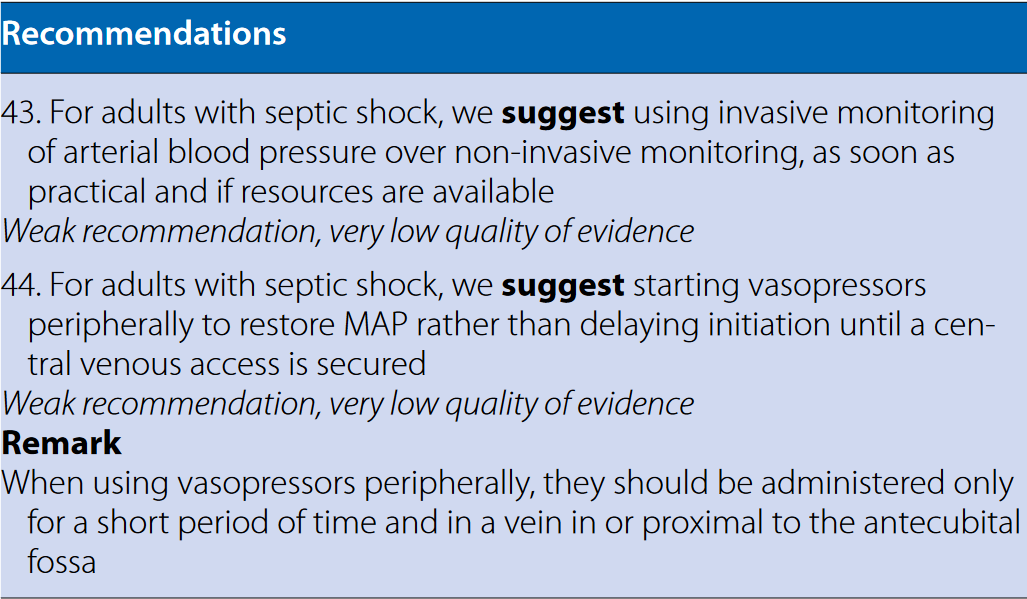 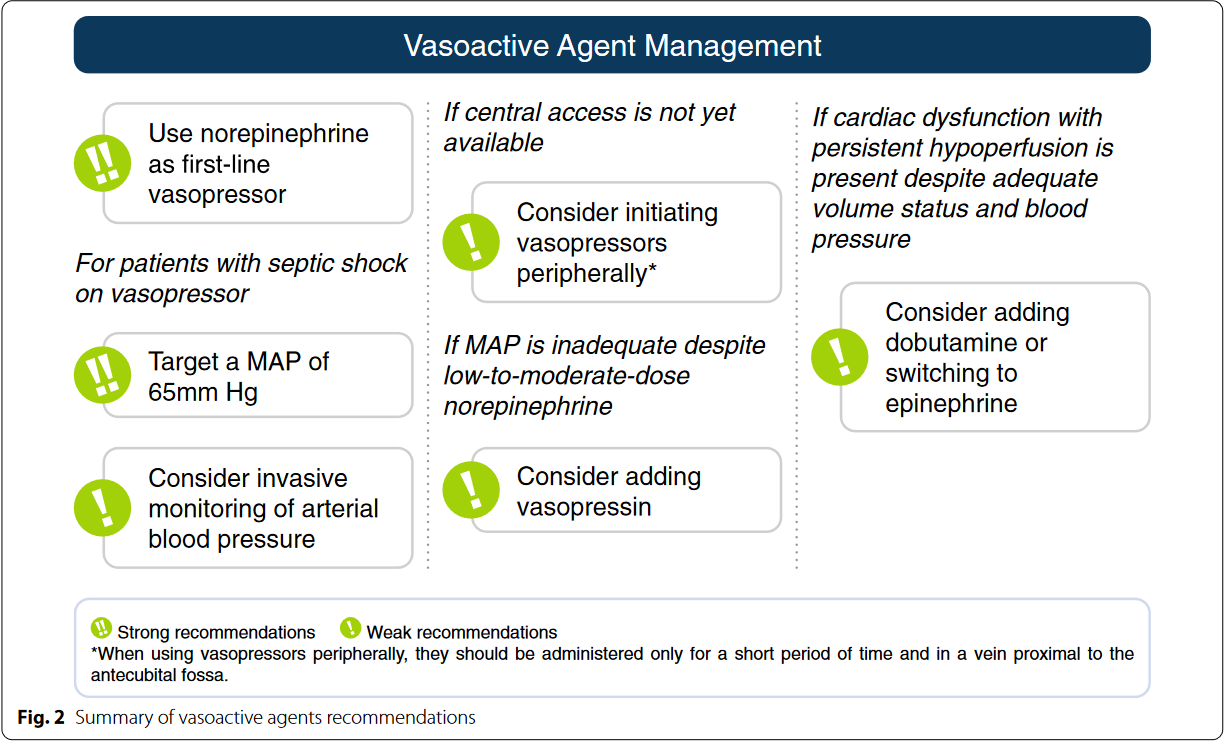 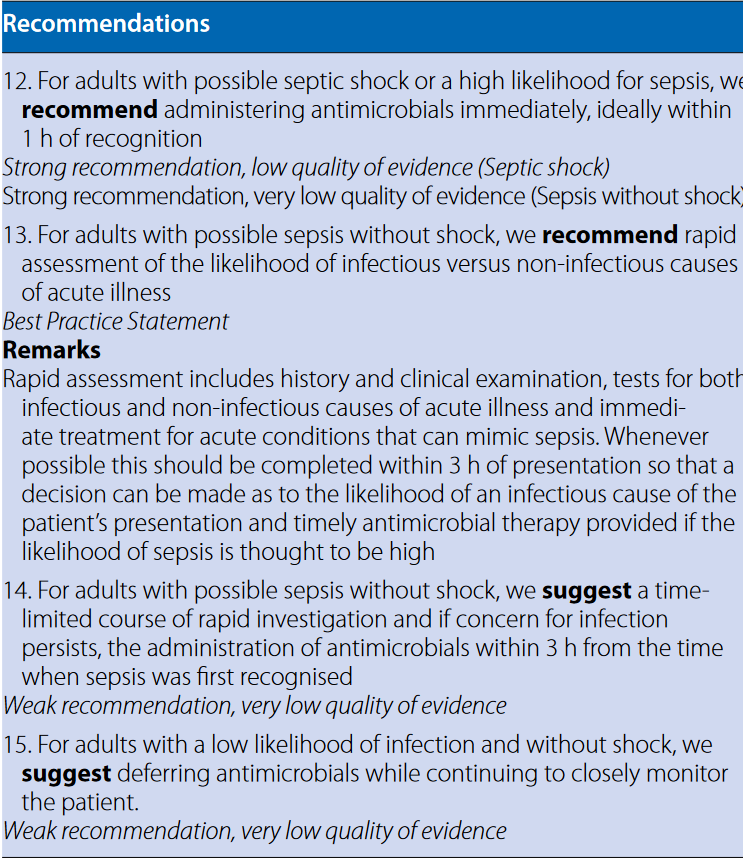 Terapie
Detekce infekce a terapie infektu
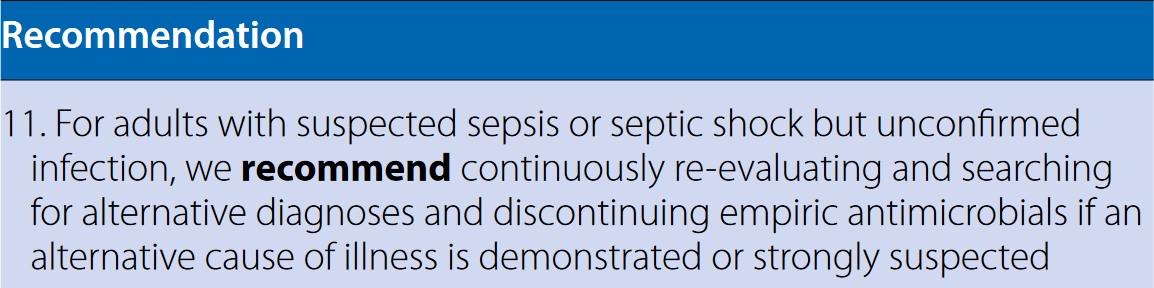 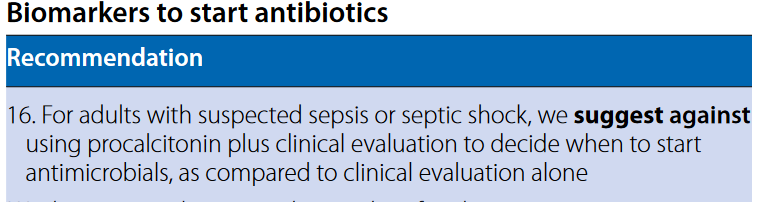 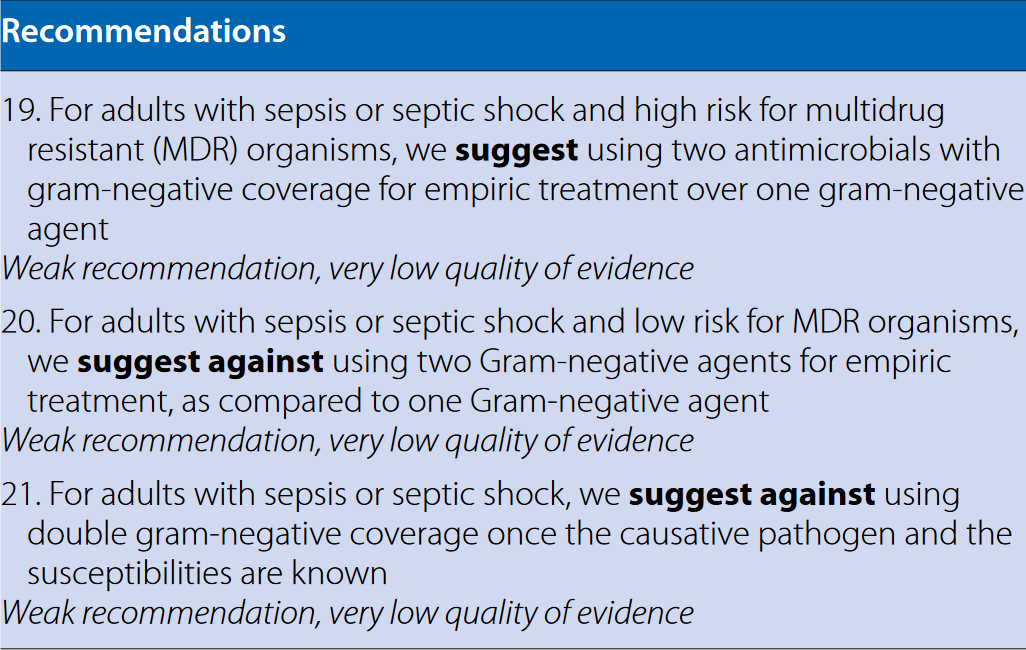 Terapie
Detekce infekce a terapie infektu
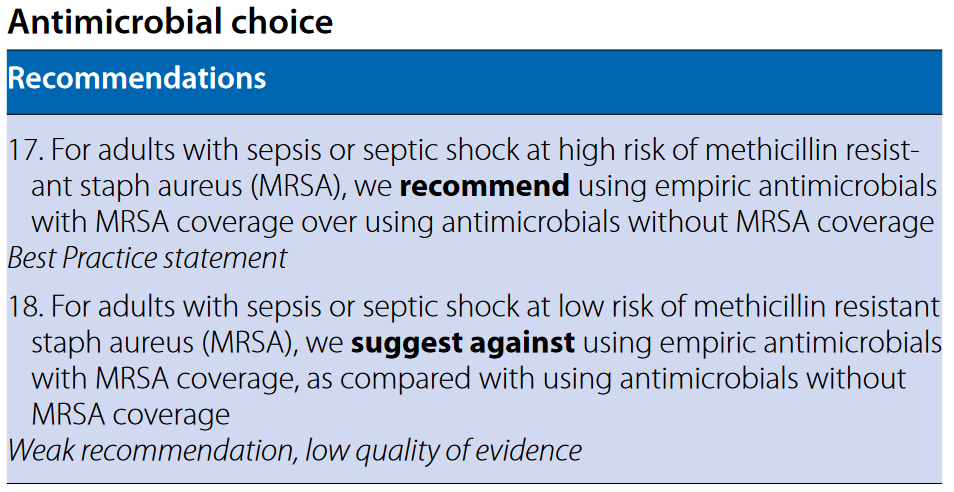 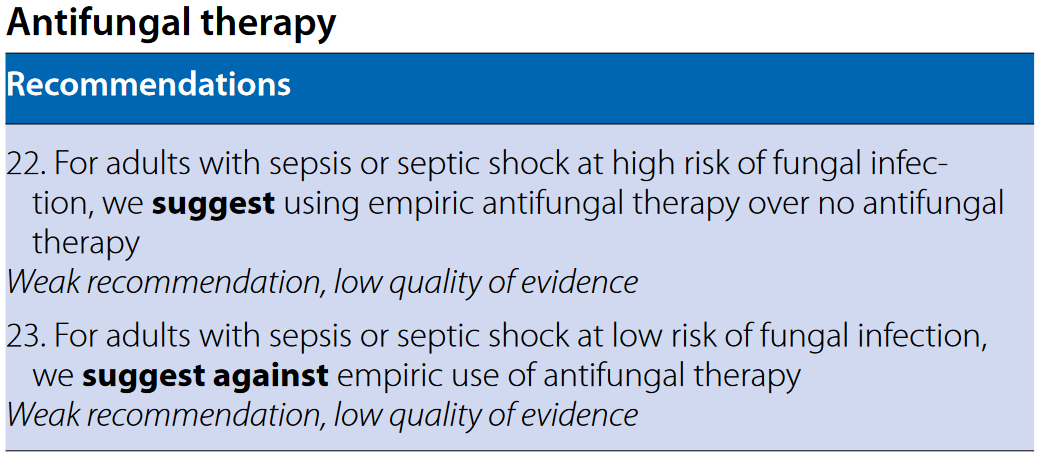 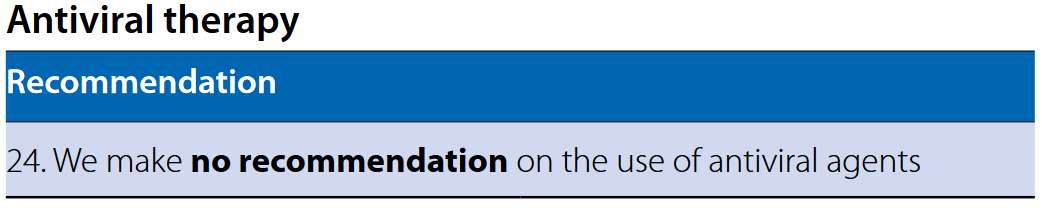 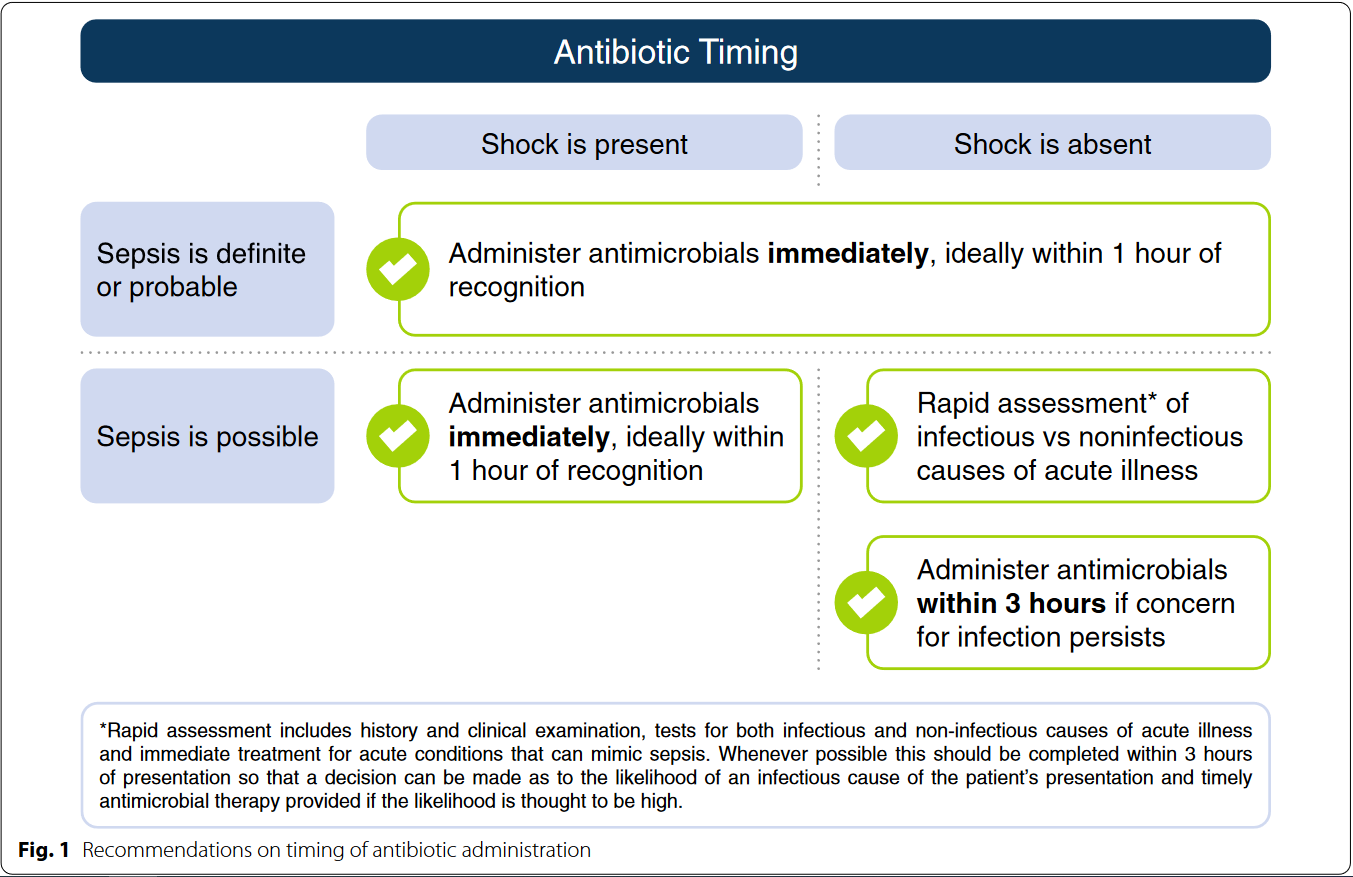 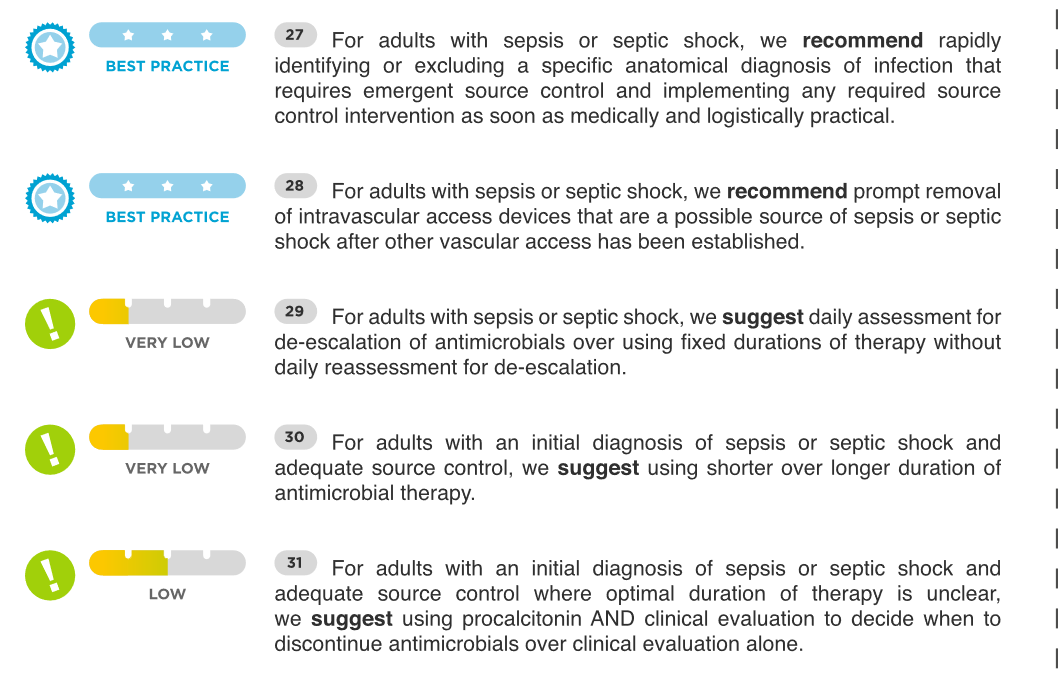 Terapie
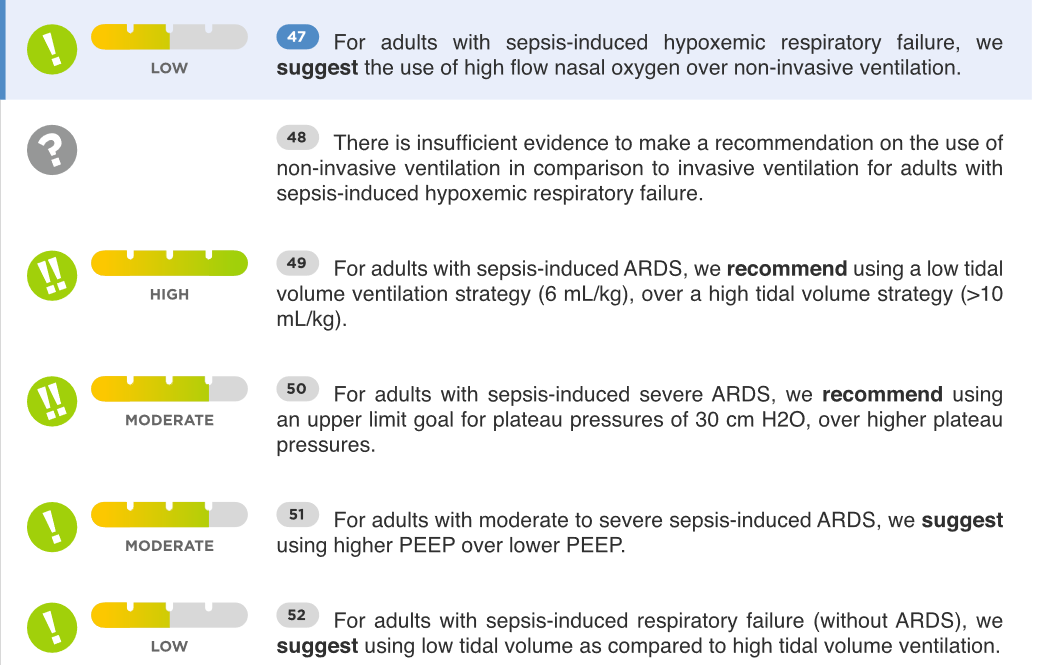 Ventilace
Terapie
Ventilace
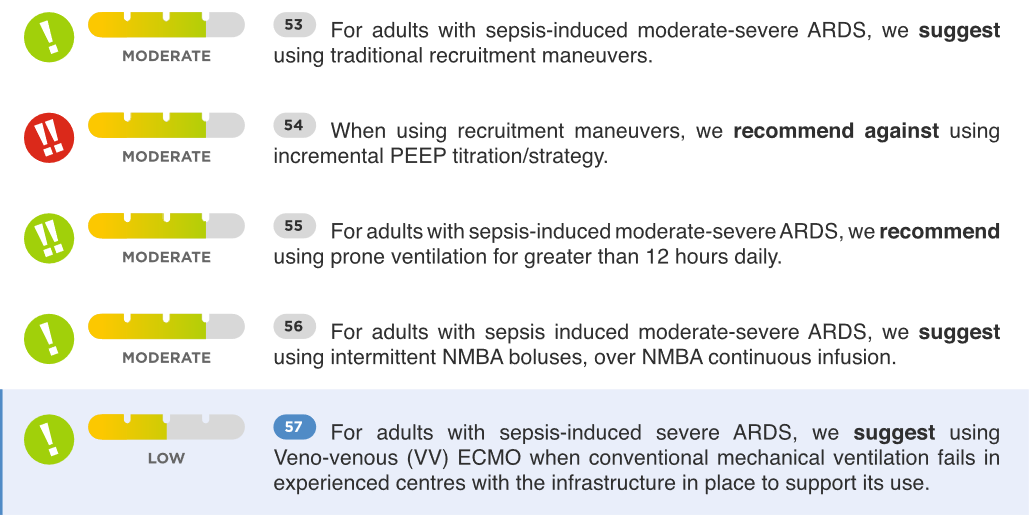 [Speaker Notes: “traditional” recruitment maneuver which consists of the application of sustained continuous positive airway pressure (e.g., 30–40 cm H2O for 30–40 s]
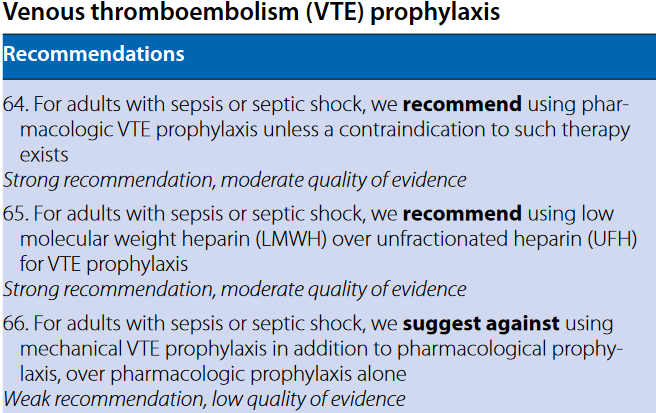 Terapie
Přídatná terapie
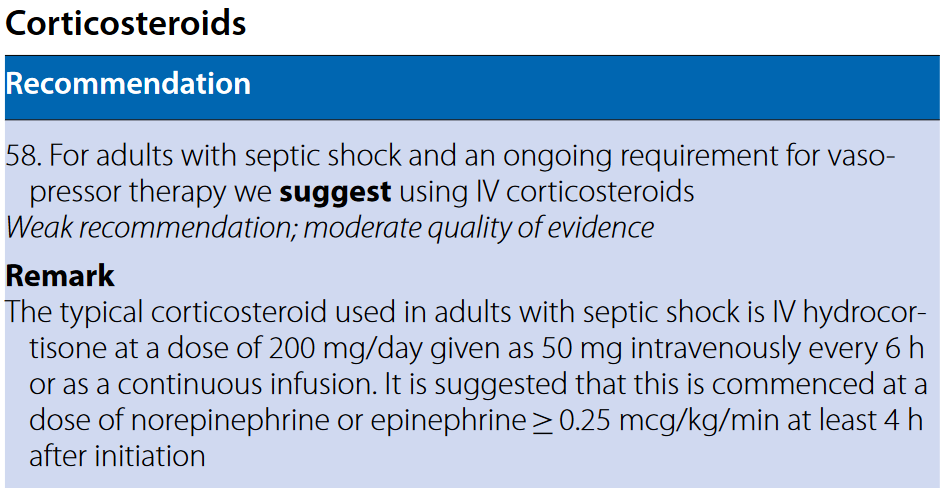 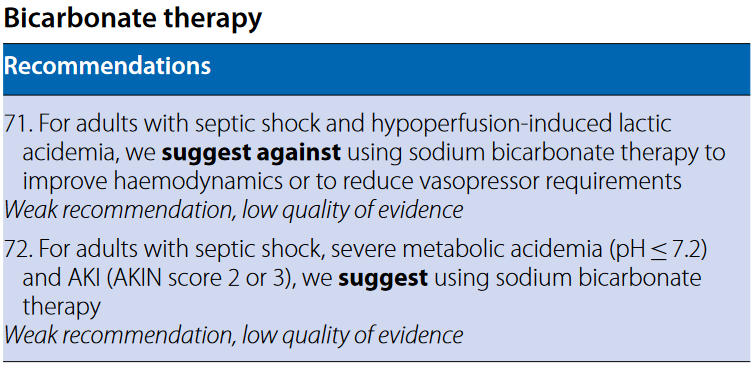 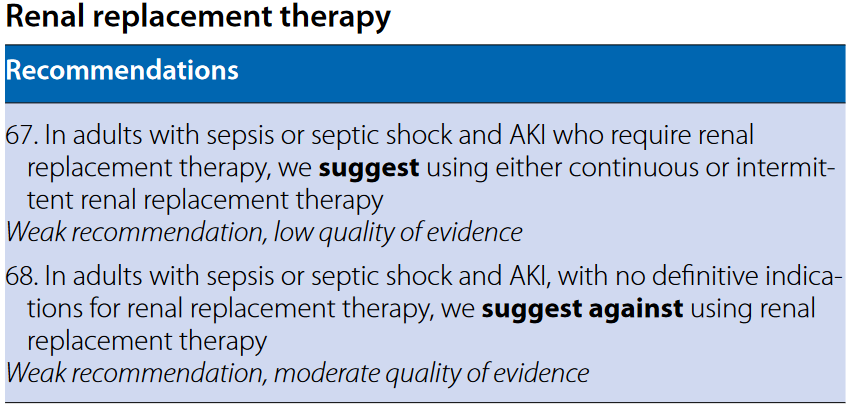 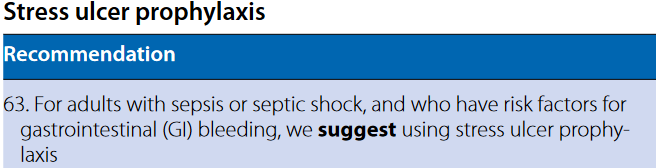 [Speaker Notes: against the use of RRT in patients with sepsis and AKI for increases in creatinine or oliguria alone, and without other absolute indications for dialysis (uremic complications, refractory acidemia, refractory fluid over load or hyperkalemia).]
Celková terapie MODS
management orgánové dysfunkce
sepse/septický šok je nejčastější příčinou rozvoje syndromu MODS/MOF
jednotná kauzální léčba neexistuje, management pacienta se opírá o
včasné rozpoznání rozvoje MODS
přijetí pacienta na ICU
včasné zahájení intenzivní orgánové podpory
identifikace a eliminace vyvolávající příčiny 
důležitou součástí terapie je dále 
prevence nozokomiálních infekcí
nutriční podpora
adekvátní rehabilitace
Celková terapie MODS
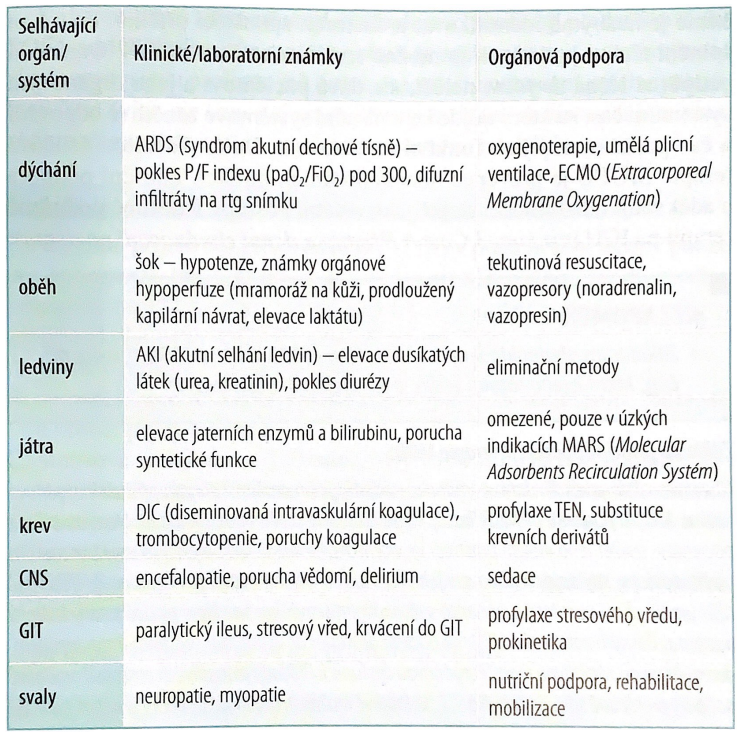 základním předpokladem úspěšné léčby MODS je včasná identifikace příčiny, která k jeho rozvoji vedla a její efektivní odstranění

orgánová podpora sama o sobě „neléči“, ale umožnuje pacientovi přežít kritickou fázi onemocnění a dát organismu čas na obnovu vlastních orgánových funkcí
zdroj: Intenzivní medicína v praxi, Jan Maláska, Jan Stašek, Milan Kratochvíl, Václav Zvoníček a kol., 2020,  ISBN 978-80-7345-675-7.
Take - home message – léčba sespe
mortalita pacientů zůstává stále neakceptovatelně vysoká i přes významné zlepšení v povědomí o sepsi, její prevenci, diagnostice a managementu

u pacientů kteří přežijí ataku sepse jsou dlouhodobé následky časté a závažné

základným pilířem i nadále zůstává
rychlá diagnostika
iniciální management s nasazením ATB
kontrola zdroje infekce
Take- home message